LINDBERGH Chesterfield MallChesterfield, MOPrepared by: Rick ZavalaWeek 10 of 10
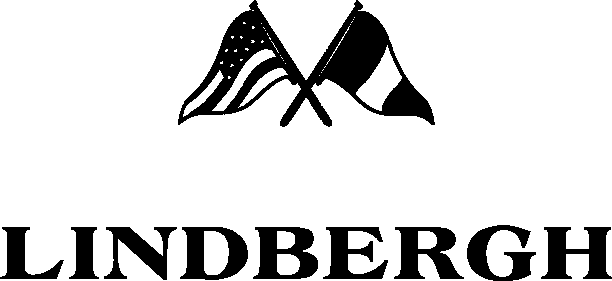 Electrical panels
Fitting rooms area doors and walls painted


Electrical Panels  stock room
No change only modification 
Modifications  complete  12/1/14
Existing stock room
Existing stock room shelving. 
Painted one coat
12/19 and existing VCT strip & 
Wax  12/23 for turnover on 12-24
Existing restroom hall ways
Signage  and water coolers
VCT patched, new vinyl wall base installed 12/11 complete
Hallways one coat paint applied 
Painting  to be complete 12/19 and final cleaning 12/23
Existing restrooms
Existing restrooms 
Fully painted and new EMR lights installed 12/1
Inspected 12/11
Cleaning TBD 12/23
Sales floor  at POS
Back wrap installed 12/1, tile complete
New electric feed installed for back wrap sign. Wall repainted per Marco
Was white  per drawings

1) Cash wrap delayed, back wrap sign , trim, millwork panels , lights and  counter tops not on site as of 12/18
Estimated delivery date 12/22

2) Expansion floor cover not installed 
Estimated delivery and install 12/23

3) Fabric for Barrisol  columns  not complete
Replacement LED arrived today will install  12/19
Fabric to be installed 12/22
Fixtures installed & lighting partially 

  7 LED transformers & can lights 


Notice no hang bars in the picture of the F fixture  to the LHS

Per Email today they are to be installed two per fixture
Fixtures installed per plans
Sales floor “F” fixtures North wall
Sales floor
Middle of store north east 
showing  FINELIGHTS w/ new tile
Base, floor tile complete 
Walls painted white per plan
Fitting room area
Fitting rooms area doors and walls 
Painted, floor tile 100% complete


Wall base  & door hardware
  12/19-12/20
Fitting rooms
Interior of ADA fitting
Room.


Wall base and benches TBD 12/19 -12/20
Store front from north to south
Store front glass & break metal
Complete

Cleaning 12/23
Sales floor
Sales floor looking from back to front


Will need to be  stocked into store, un wrapped , assembled, set into place 
& trash removed

Cleaning  12/23
SHOE Fixture walls
Shoe fixture  walls
South and east 
Floor tile 100% complete
Modifications made to wall panels to 
Insure proper fit
LED lights installed & working

Glass onsite 
Missing glass clips and suction cups 
To install
Due to arrive 12/23